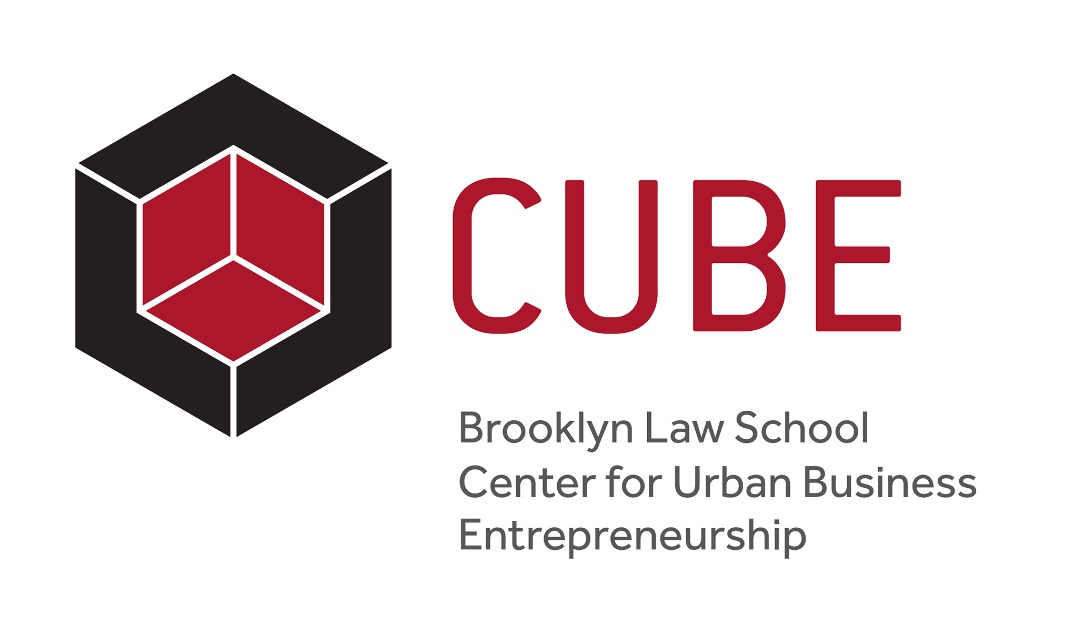 Consultation Center
A small business brief advice clinic

Debbie Bechtel, Associate Professor of Clinical Law, Deputy Director, CUBE
Ted De Barbieri, Assistant Professor of Clinical Law, Counsel, CUBE
CUBE is formed
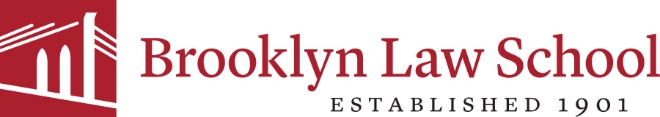 CUBE looks to represent small business owners in the community
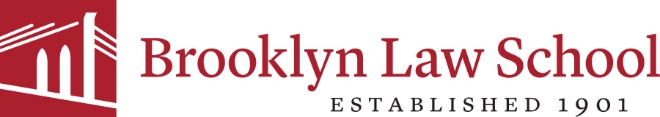 Consultation Center Personnelwithin law school 			          outside law schoolalum office				 	   		       alumspublic service program      	      community partnersstudents (f/t clinic, pro bono)			      clients CUBE faculty
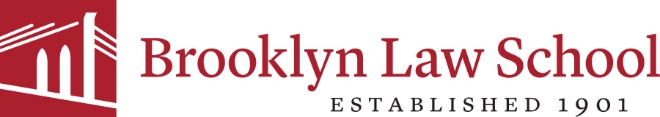 Brief Advice Clinic Details-notice and waiver of limited scope rep-NY Rules of Professional Conduct Rule 6.5-referral list
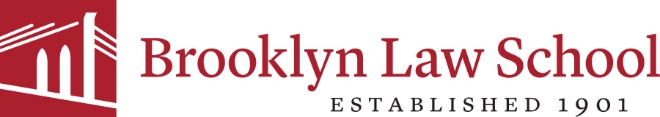 CHALLENGES1) finding clients with greatest need2) follow-up3) using a workshop format to reach more4) connecting clinic to broader CUBE mission
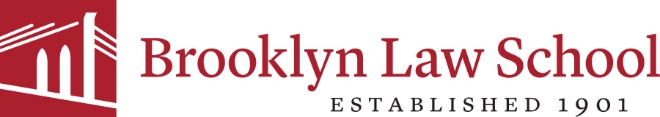 QUESTIONS
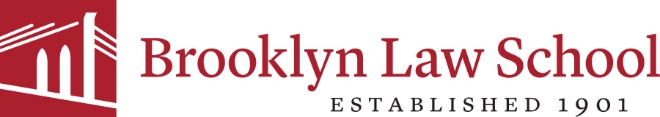 THANK YOU!Debbie Bechtel, debra.bechtel@brooklaw.eduTed De Barbieri, ted.debarbieri@brooklaw.edu
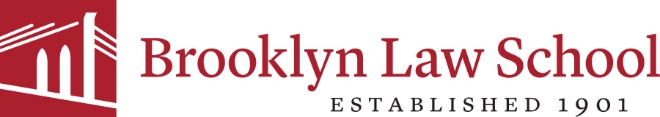